Tipos de Variáveis
Variável qualitativa ou categórica:
Nominal: as categorias da variável não são ordenadas e cada uma delas pode receber um nome
	ex. cor de pelagem (baio, tordilho, alazão, ...), sexo (macho/fêmea)
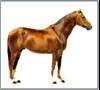 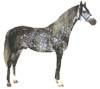 http://www.saudeanimal.com.br/pelo.htm
Tipos de Variáveis
Variável qualitativa ou categórica:
Ordinal: as categorias que compõem a variável apresentam alguma ordem intrínseca. Sabe-se, por exemplo, que uma categoria é “melhor” que outra, mas não quanto.
	ex. excelente, satisfatório, insatisfatório; estágios de câncer.
IDH para MS
http://www.iplan.ms.gov.br/cenarios/cmatosul.htm
Tipos de Variáveis
Variável quantitativa:
É aquela que consiste de valores numéricos em uma escala bem definida, que pode ser:
Discreta: em que os dados assumem valores que podem ser contados.
	ex. número de filhotes, número de crias, ...
O engraçadinho que estiver soprando pode parar !
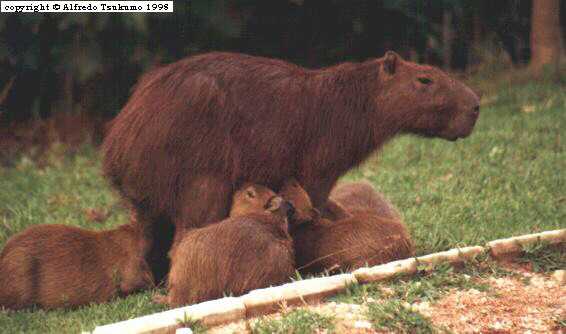 Tipos de Variáveis
Variável quantitativa:
Contínua: para a qual todos os valores são teoricamente possíveis. No entanto, esses valores acabam sendo restringidos pelo grau de acurácia das medições.
	ex. peso, altura, velocidade, concentração de uma substância química,...
Tipos de Variáveis
Uma variável contínua pode ser categorizada ou discretizada, mas o inverso não é válido.
Os métodos de análise para as duas classes de variáveis (qualitativas e quantitativas) são diferentes.